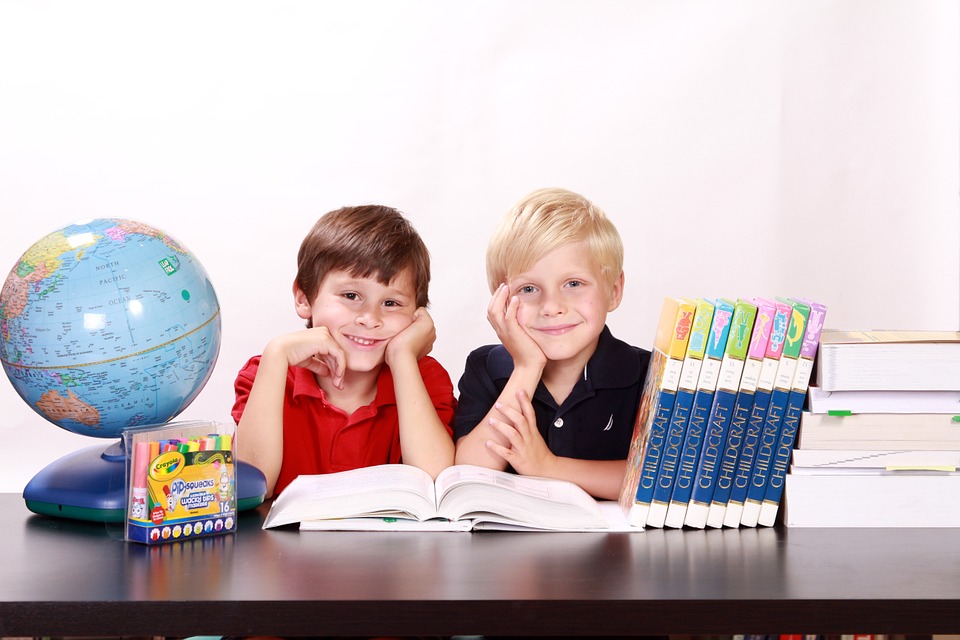 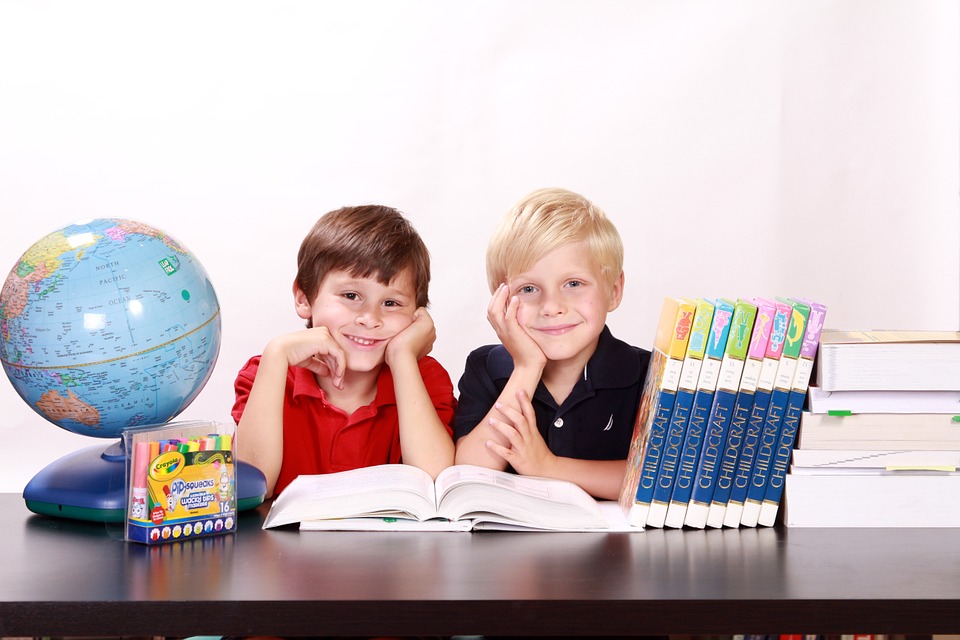 人教版小学数学五年级上册
6.4 组合图形的面积
MENTAL HEALTH COUNSELING PPT
第六单元  多边形的面积
讲解人：PPT818  时间：20XX
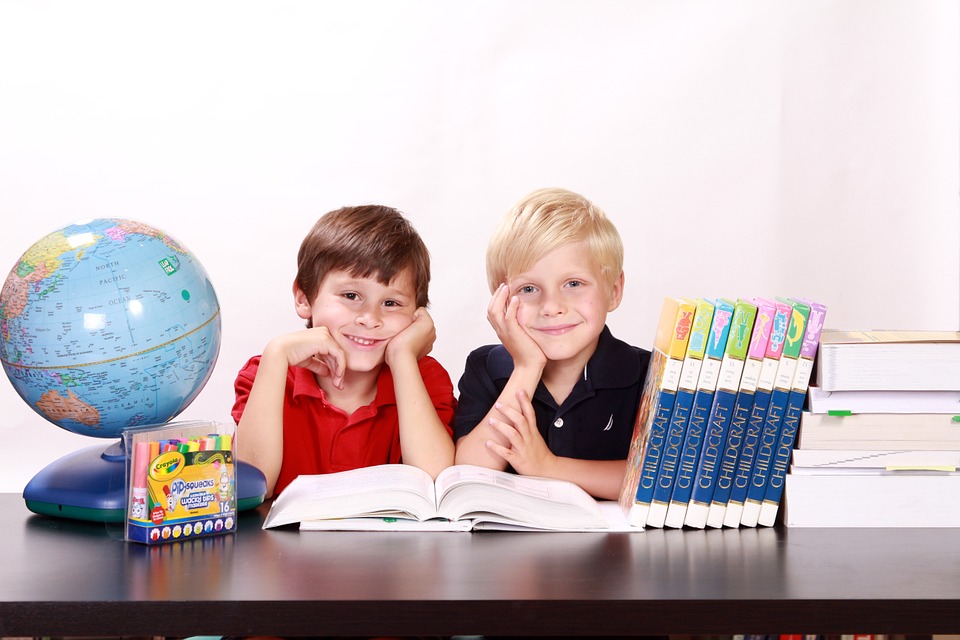 复习导入
正方形面积＝边长×边长
S＝a2
长方形面积＝长×宽
S＝ab
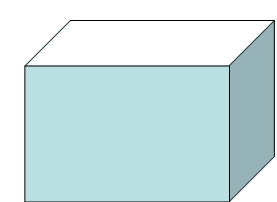 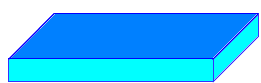 猜一猜，里面都有哪些平面图形？
三角形的面积＝底×高÷2
S＝ah÷2
平行四边形的面积＝底×高
S＝ah
梯形的面积＝（上底＋下底）×高÷2
S＝（a＋b）×h÷2
新知探究
[教材P99]
下面这些组合图形里有哪些学过的图形？
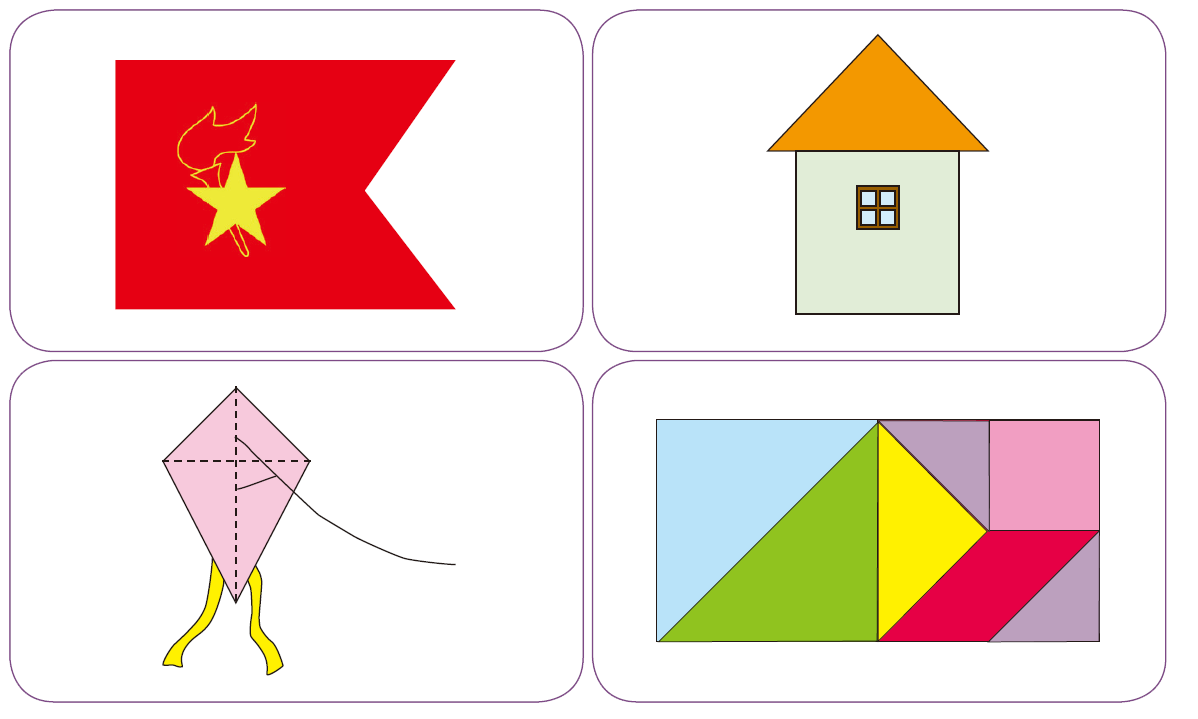 由几个简单的图形拼出来的图形，就叫做组合图形。
新知探究
下图表示的是一间房子侧面墙的形状。它的面积是多少平方米？
[教材P99 例4]
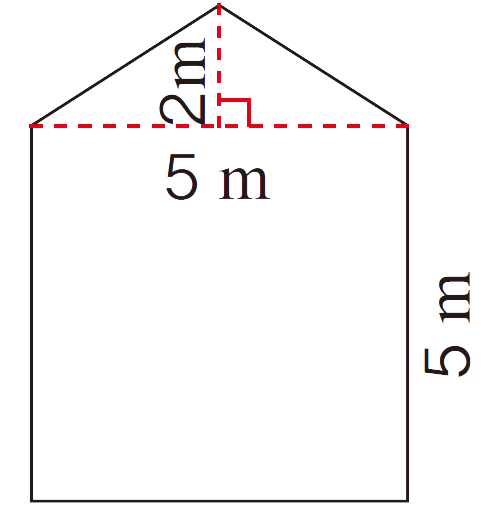 在图上画出你的思路，再求出面积，看谁的方法最多。
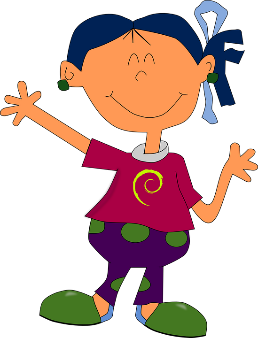 新知探究
下图表示的是一间房子侧面墙的形状。它的面积是多少平方米？
[教材P99 例4]
方法一：三角形 + 正方形
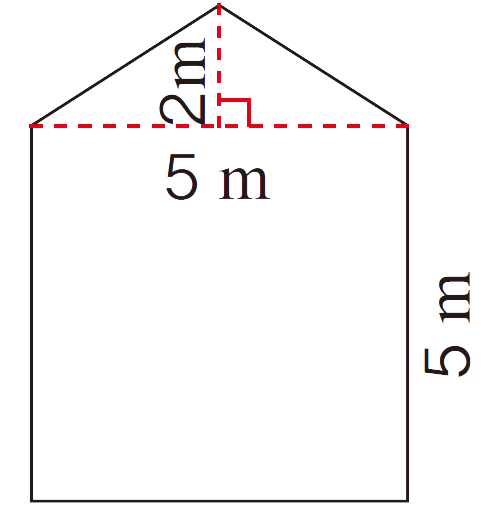 三角形面积 = 5×2÷2 = 5（m2）
正方形面积 = 5×5 = 25（cm2）
房子侧面墙的面积 = 25 + 5 = 30（cm2）
新知探究
下图表示的是一间房子侧面墙的形状。它的面积是多少平方米？
[教材P99 例4]
方法二：两个梯形
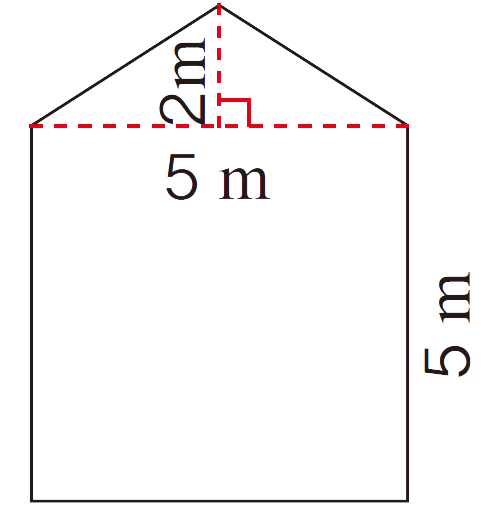 梯形面积=（5+2+5）×（5÷2）÷2 
               = 12×2.5÷2
               = 30÷2
               = 15（m2）
房子侧面墙的面积=15×2=30（m2）
新知探究
下图表示的是一间房子侧面墙的形状。它的面积是多少平方米？
[教材P99 例4]
方法三：拼成一个长方形
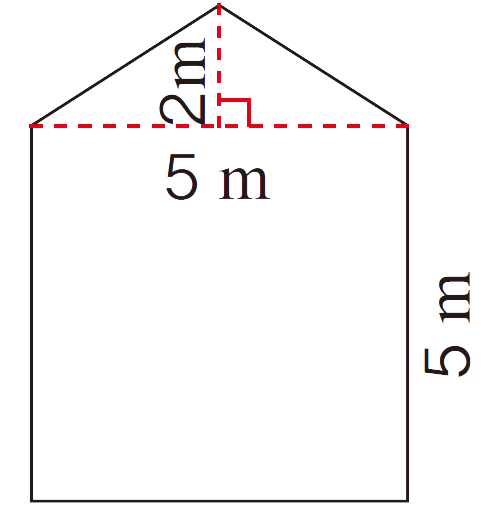 长方形面积 = 5×（5+2÷2） 
                     = 5×6
                     = 30（m2）
房子侧面墙的面积 = 长方形面积
新知探究
下图表示的是一间房子侧面墙的形状。它的面积是多少平方米？
[教材P99 例4]
方法四：从长方形中挖走两个小三角形
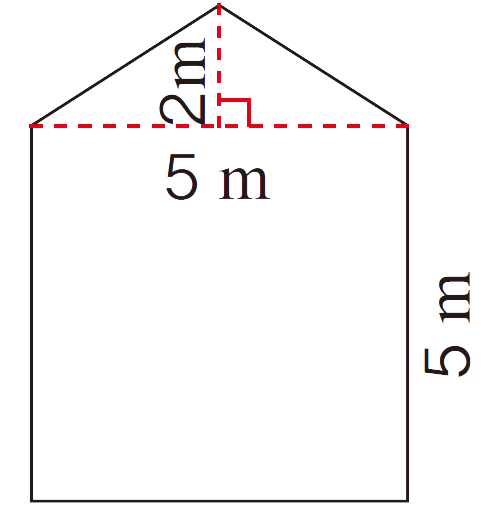 长方形面积 =（5+2）×5
                     = 7×5
                     = 35（m2）
两个三角形面积 = 2×(5÷2)÷2×2 = 5（m2）
房子侧面墙的面积 = 35－5 = 30（m2）
新知探究
通过刚才的研究，你觉得求组合图形的面积都有哪些方法呀？ 你喜欢哪种方法呢？
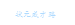 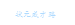 方法一
方法四
方法三
方法二
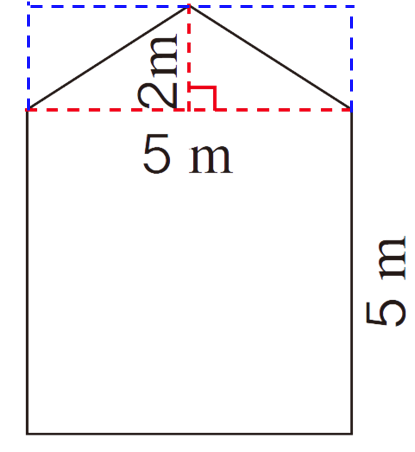 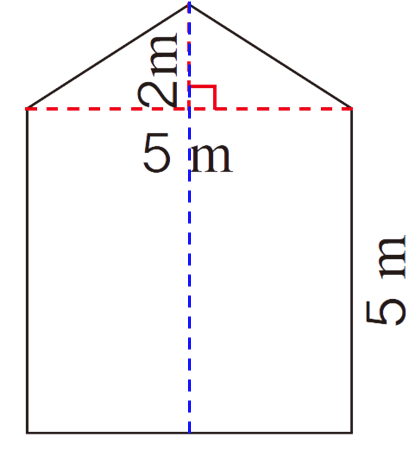 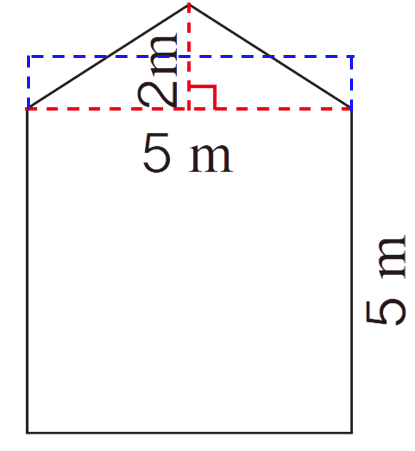 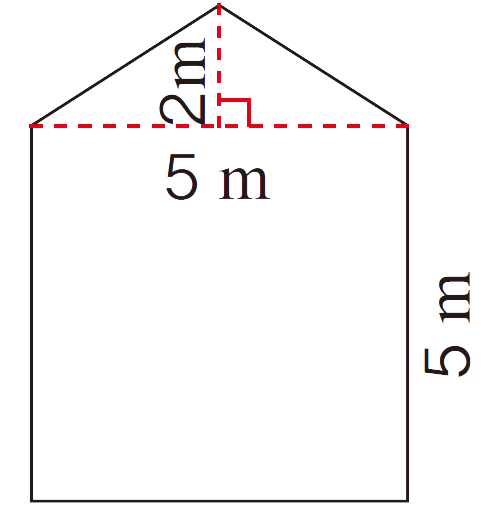 新知探究
通过刚才的研究，你觉得求组合图形的面积都有哪些方法呀？ 你喜欢哪种方法呢？
在求组合图形的面积时，可以采取分、拼、挖的方法。
课堂练习
新丰小学有一块菜地，形状如下图。这块菜地的面积是多少平方米？
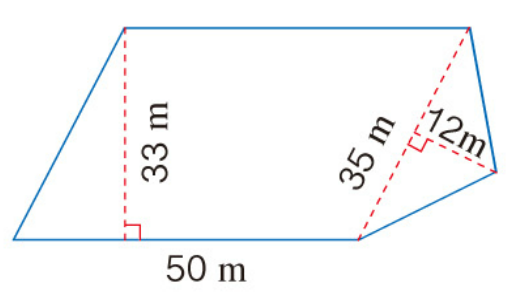 50×33+35×12÷2 = 1860（m2）
答：这块菜地的面积是 1860 平方米。
课堂练习
2.一面中国少年先锋队中队旗的面积是多少？
[教材P101 练习二十二 第2题]
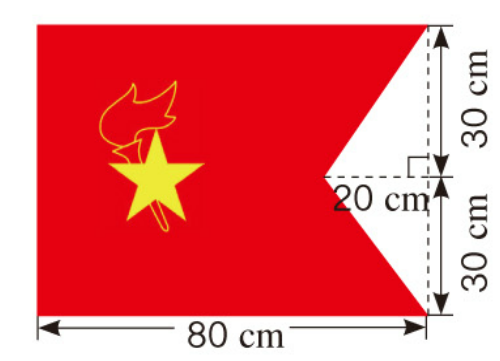 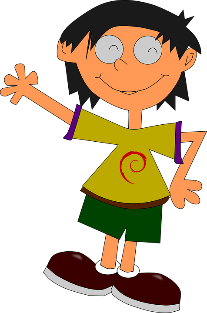 你能想出几种算法？
方法一：
（80-20+80）×30÷2×2 = 4200（cm2）
课堂练习
2.一面中国少年先锋队中队旗的面积是多少？
[教材P101 练习二十二 第2题]
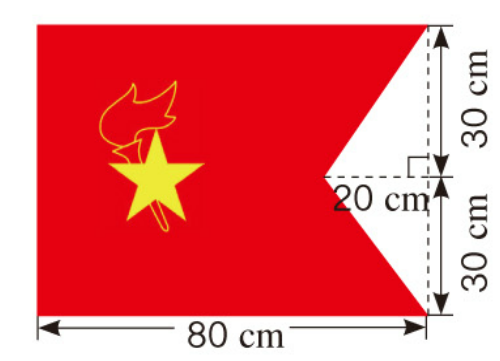 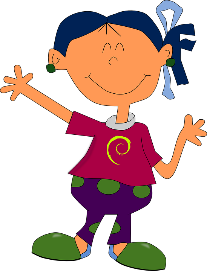 你能想出几种算法？
方法二：
80×（30+30）-（30+30）×20÷2 = 4200（cm2）
课堂练习
3.下面是一块正方形空心地砖，它实际占地面积是多少？
[教材P101 练习二十二 第3题]
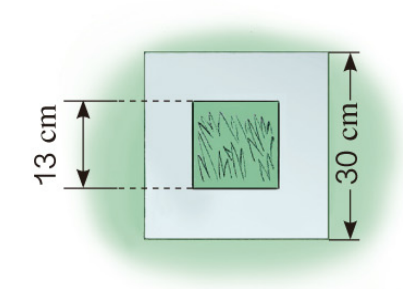 30×30-13×13 = 731（cm2）
答：它实际占地的面积是 731 平方厘米。
课堂练习
在一块梯形的地中间有一个长方形的游泳池，其余的地方是草地。草地的面积是多少平方米？
[教材P101 练习二十二 第4题]
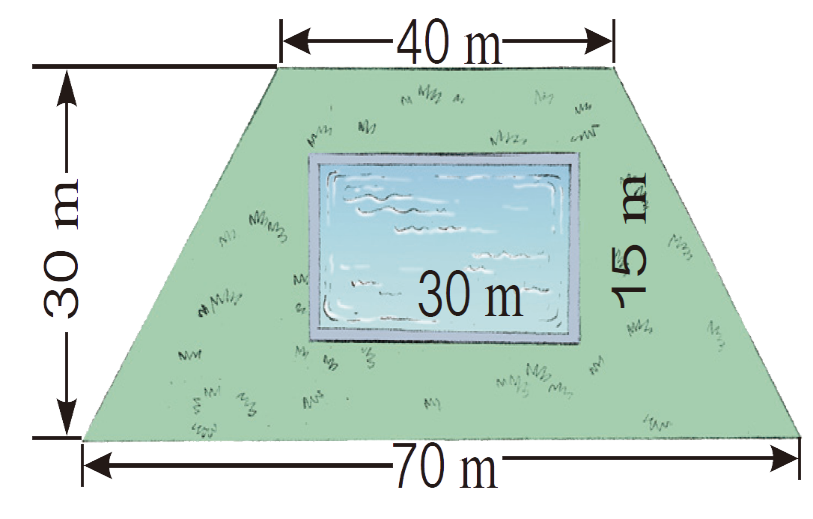 用什么方法解决这道题？
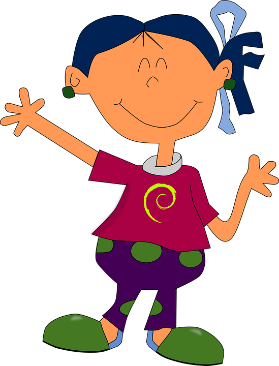 课堂练习
在一块梯形的地中间有一个长方形的游泳池，其余的地方是草地。草地的面积是多少平方米？
[教材P101 练习二十二 第4题]
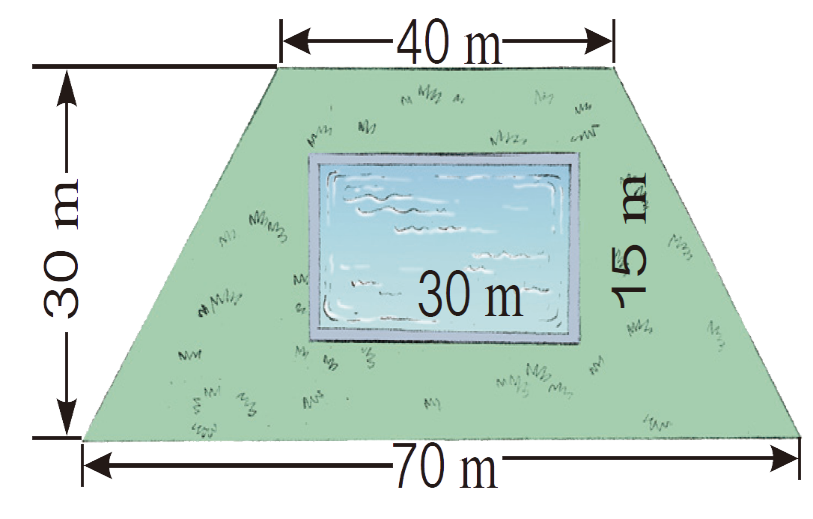 （40+70）×30÷2－30×15
= 110×30÷2－450
= 3300÷2－450
= 1650－450
= 1200（m2）
答：草地的面积是1200平方米。
课堂练习
小欣用一张红色不干胶纸剪了一个大写字母“A”。它的面积是多少？
[教材P101 练习二十二 第5题]
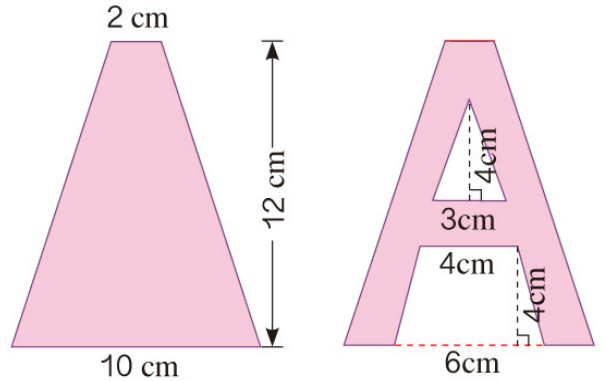 - 3×4÷2
- (4+6)×4÷2
(2+10)×12÷2
= 46（cm2）
课堂练习
一个指示牌的形状是一个组合图形，求它的面积。
[教材P101 练习二十二 第6题]
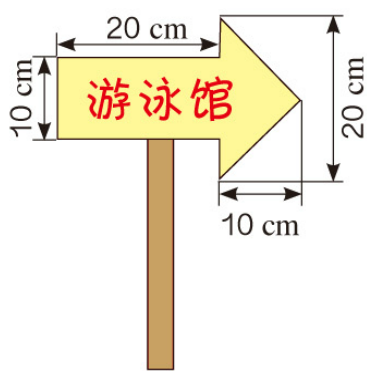 分析：长方形 + 三角形
20×10 + 20×10÷2 = 300（cm2）
课堂小结
通过本节课的学习，你有什么收获？
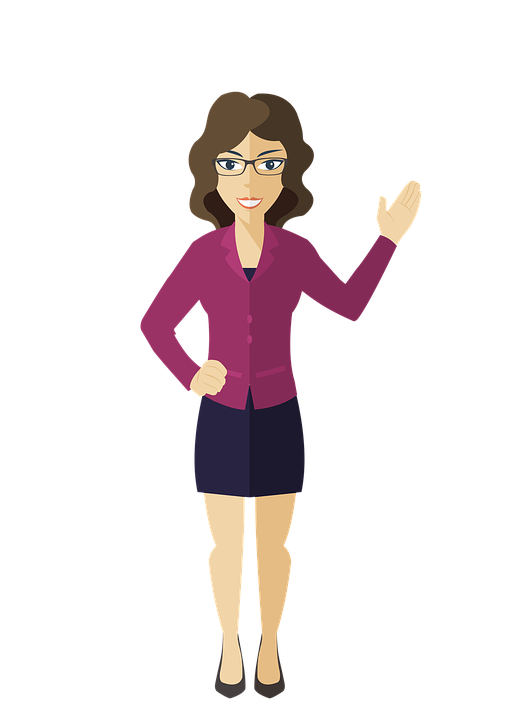 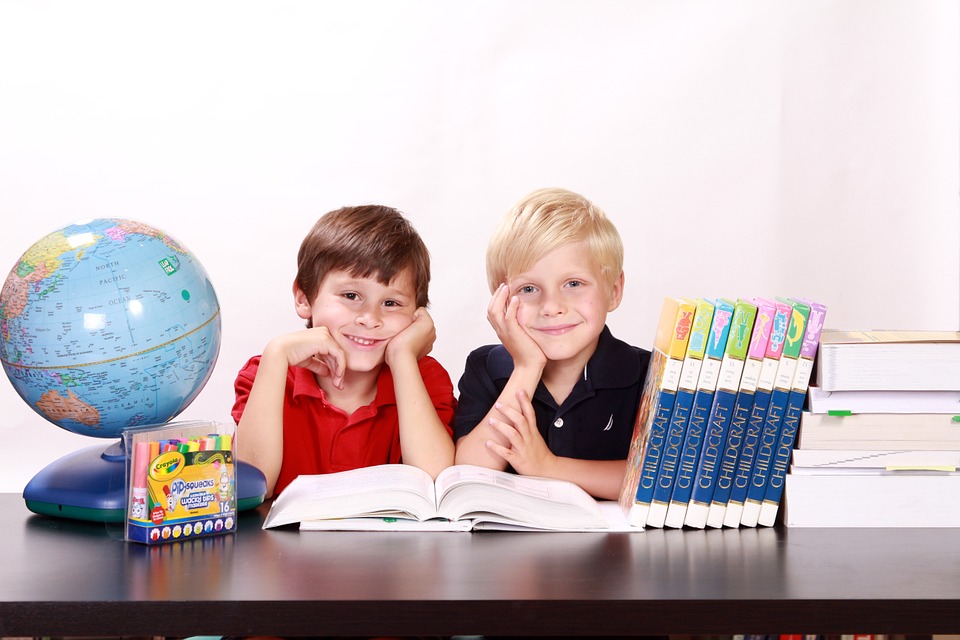 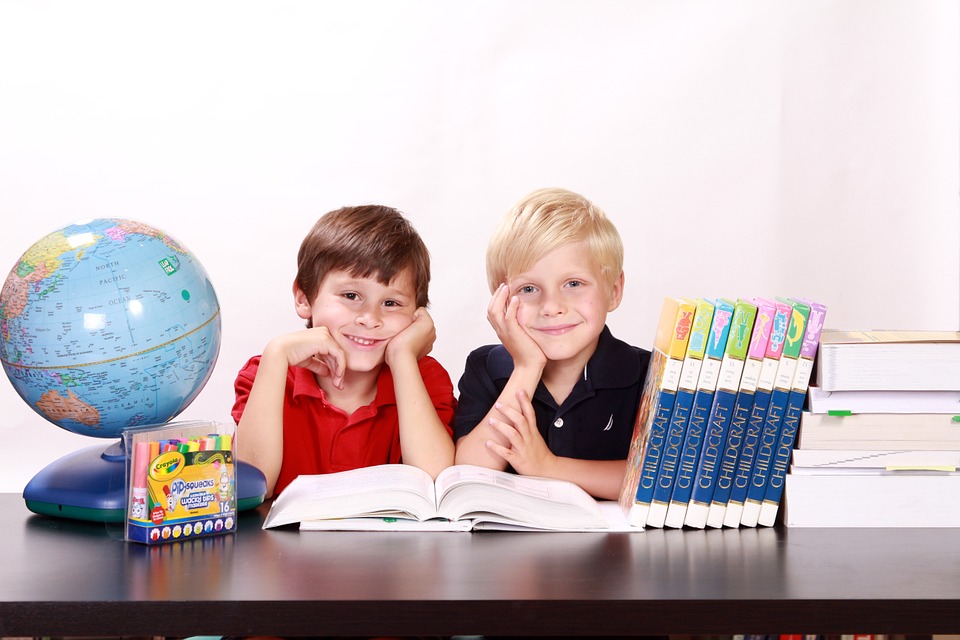 人教版小学数学五年级上册
感谢你的聆听
MENTAL HEALTH COUNSELING PPT
第六单元  多边形的面积
讲解人：PPT818  时间：20XX
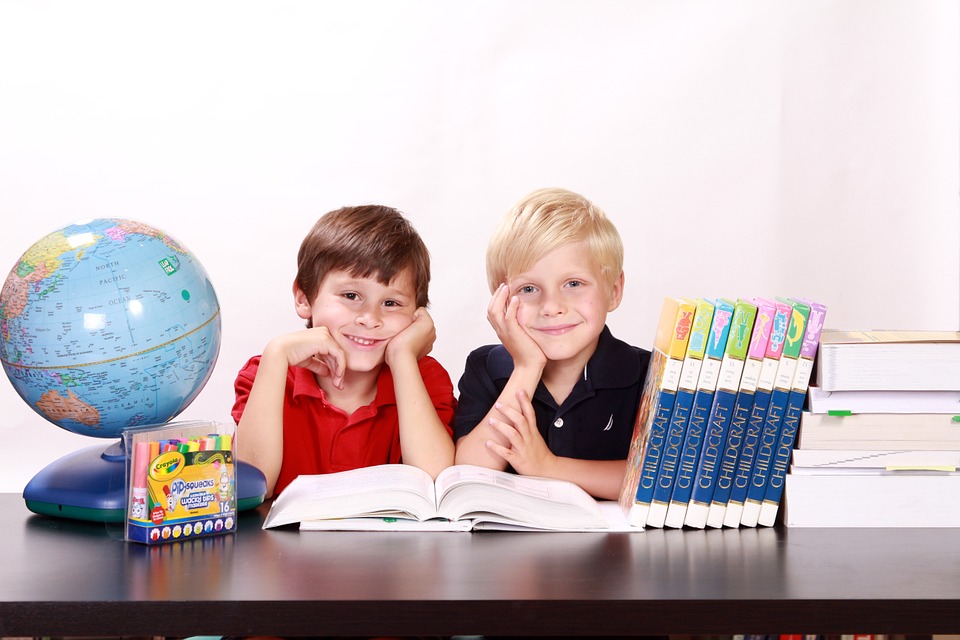